Проверка добросовестности контрагента
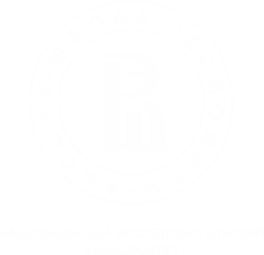 1
Проверка добросовестности контрагента включает в себя комплекс мер, направленных на получение необходимой и достоверной информации о контрагенте
2
Проведение проверки направлено на установление и подтверждение добросовестности контрагента:
контрагент является лицом, добросовестно выполняющим свои налоговые обязанности,
имеет ресурсные возможности, достаточные для выполнения обязательств,
контрагент при заключении договора преследует явную деловую цель,
договорные условия не имеют значительных отличий от стандартных условий.
3
Мероприятия

Включение в формы договоров пункта о заверении об обстоятельствах (статья 431.2 ГК РФ) https://legal.hse.ru/assurances
Подготовка локального нормативного акта – регламента проведения проверки контрагента. 
Подготовка формы отчета по проверке контрагента+ карточки контрагента.
4
Мероприятия
 1. Проведение обучения работников по вопросам проведения процедуры проверки контрагента (включая работу со специальным сервисом проверки контрагентов).
2. Подготовка предложений об автоматизации  процедуры проверки контрагента. 
3. Подготовка предложений о возможности хранения/архивирования полученной информации в электронном виде.
4. Подготовка перечня авторизованных поставщиков и его актуализация.
 5. Организация хранения запрашиваемой информации на бумажном носителе.
5
Формирование перечня авторизованных поставщиков

Для включения в перечень авторизованных поставщиков Дирекцией по закупкам ежегодно до 1 апреля при получении заявок от заинтересованных подразделений проводится проверка поставщиков по заданным в регламенте критериям.
6
Для включения в Перечень авторизованных поставщиков
Поставщики должны иметь:
7
Проверка  добросовестности контрагента проводится среди всех поставщиков 
По итогам проверки поставщик включается в перечень авторизованных поставщиков.
В дальнейшем в отношении включенных в перечень авторизованных поставщиков  проверка проводится в соответствии с 1 уровнем проверки
Поставщик может быть исключен из перечня в случае несоответствия заданным в регламенте критериям
8
Группы поставщиков
ГРУППА «Б»
ГРУППА «А»
ГРУППА «В»
Иные поставщики
Агент, комиссионер, арендодатель, иностранные поставщики
Победители  конкурентных закупок, авторизованные поставщики,
определенные иностранные поставщики
Субъекты
естественных монополий; организации с регулируемыми видами деятельности; 
государственные и муниципальные учреждения
9
1 уровень проверки 
Проверка полномочий подписанта
2 уровень проверки 
проверка статуса поставщика 
(выписка из ЕГРЮЛ/ЕГРИП)
 + объем проверки по 1 уровню
3 уровень проверки 
Подготовка отчета о проверке поставщика, досье на поставщика, осуществление проверки наличия материально-технических ресурсов, квалифицированного персонала, опыта выполнения аналогичных работ/услуг + объем проверки по 2 уровню
4 уровень проверки 
Проведение выездной проверки по месту нахождения поставщика, запрос у ПУ заключения с анализом информации об участии поставщика в судебных спорах с ИФНС и дел о банкротстве; запрос у поставщика бухгалтерской отчетности на последнюю отчетную дату, передача отчетности в УБУ для анализа показателей и дачи заключения о состоянии финансово-хозяйственной деятельности поставщика + объем проверки по 3 уровню
10
11
12
13
14
Проверка Поставщика в зависимости от группы
Поставщик группы А
1 уровень проверки
2 уровень проверки
менее 
50 млн. руб.
4 уровень проверки
Поставщик группы Б
более
 50 млн. руб.
Проверка поставщика
до 500 тыс.
2 уровень проверки
от 500 тыс. руб. до 10 млн. руб.
3 уровень проверки
Поставщик группы В
от 10 млн. руб.
4 уровень проверки
15
Поставщик группы «А»
1 уровень проверки
16
Поставщик группы «Б»
Нет
Сумма менее
50 млн. руб.
Сумма более 
50 млн. руб.
4 уровень проверки
2 уровень проверки
17
Поставщик группы «В»
Сумма 
до 500 тыс. руб.
Сумма
От 10 млн. руб.
Сумма 
от 500 тыс. руб. до 10 млн. руб.
3 уровень проверки
2 уровень проверки
4 уровень проверки
18
Объем (уровень) ПРОВЕРКИ Поставщика
19
Проверка иностранных поставщиков
Документы, которые необходимо получить от иностранного поставщика для удостоверения его добросовестности:
заверенная копия свидетельства о государственной регистрации в качестве юридического лица;
заверенные копии учредительных документов;
заверенная копии документа, удостоверяющего личность руководителя поставщика;
документы, подтверждающие полномочия лица на подписание договора.
Также:
изучить доступные сведения государственного реестра аккредитованных филиалов и представительств иностранных юридических лиц (в случае если договор заключается с филиалом или представительством иностранного поставщика);
изучить информацию об иностранном поставщике, доступную в открытых базах данных иностранных государств;
в случае недоступности информационных ресурсов иностранного государства, можно воспользоваться общедоступными базами, в частности, сервисом «Интерфакс – Дан энд Брэдстрит»;
запросить иностранного поставщика о предоставлении необходимых документов (отказ от предоставления документов может быть признаком недобросовестности поставщика);
изучить информацию в открытых источниках, с сохранением копий интернет-страниц таких публикаций.
20
ПРОВЕРКа  иностранного Поставщика
21
Порядок и сроки хранения сведений о поставщике
1. После принятия решения о включении поставщика в Перечень авторизованных поставщиков НИУ ВШЭ уполномоченный работник Дирекции формирует и направляет со своего адреса корпоративной электронной почты на сервисный почтовый ящик «Досье закупки» по адресу dossier@hse.ru письмо, содержащее Досье, собранные в ходе проведения проверки документы и сведения. 
Досье, собранные в ходе проведения проверки документы хранятся не менее 5 (пяти) лет с момента включения поставщика в Перечень авторизованных поставщиков НИУ ВШЭ.
2. Досье, собранные в ходе проведения проверки документы и сведения, полученные от поставщика в электронном виде, направляются ответственным исполнителем со своего адреса корпоративной электронной почты на сервисный почтовый ящик «Досье закупки» по адресу dossier@hse.ru и хранятся в электронной форме 5 (пять) лет после истечения срока действия договора.
22
СЛУЖЕБНАЯ ЗАПИСКА
от_______№_____________
 
О включении в перечень авторизованных 
поставщиков 
 
Прошу включить в перечень авторизованных поставщиков  ____________, соответствующего следующим критериям:
зарегистрирован в ЕГРЮЛ/ЕГРИП – _________; 
полномочия руководителя подтверждаются __________;
отчетность в ИФНС за ____ год представлена своевременно, задолженность по налогам, сборам отсутствует;
не находится в процессе ликвидации или банкротства;
не включен в реестры недобросовестных поставщиков, формируемых в соответствии с законодательством о закупках товаров, работ, услуг; 
имеет в собственности или на праве пользования офисные помещения, производственные площади, складские помещения (нужное подчеркнуть);
квалифицированный персонал, опыт выполнения работ/услуг, аналогичных выполняемых/оказываемых для нужд университета, имеется;
свидетельства СРО, лицензий и прочей разрешительной документации, необходимой для выполнения работ/оказания услуг для нужд университета, имеются;
претензии к поставщику со стороны университета по результатам выполнения обязательств в рамках предыдущих договоров от ________ № _________, отсутствуют.
 Приложения:
23
24
Карточка поставщика
25